BRC Science Highlight
Simplifying biomass breakdown toward making biofuels and chemicals
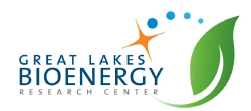 Objective Streamline biomass conversion into sugars (for biofuels) and lignin-derived aromatic monomers (for chemical applications) in a single step
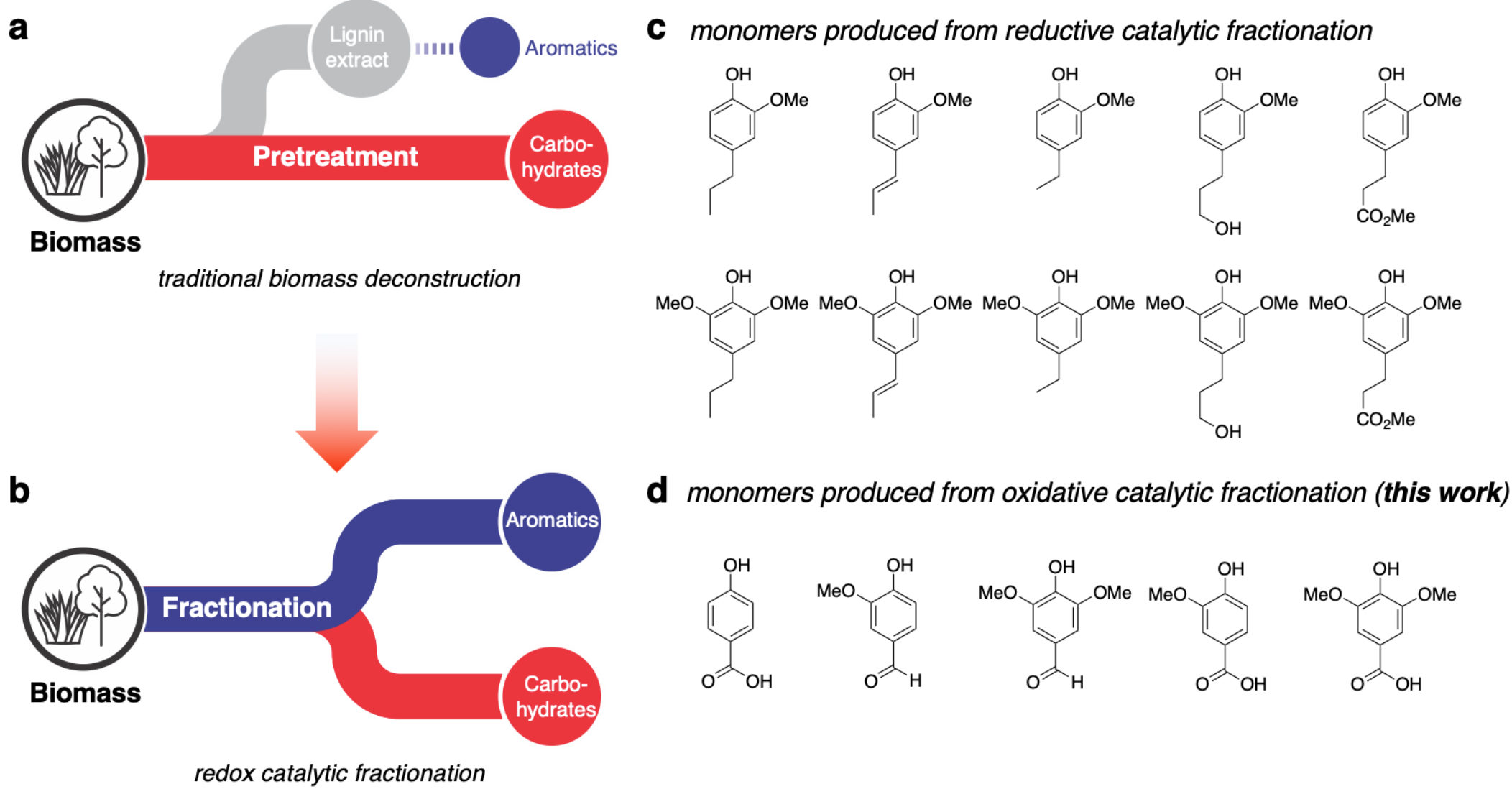 Approach  
Conduct oxidative fractionation to separate carbohydrate and lignin fractions in the presence of a catalyst that promotes lignin cleavage into aromatic monomers
Contrasted with current methods (upper), the new technology (lower) streamlines biomass conversion into carbohydrate (red) and lignin-derived aromatic monomer (blue) streams. The resulting oxygenated aromatic monomers, shown at right, are well-suited for chemical applications.
Result/Impacts
Biomass breakdown in the presence of oxygen gas produces a suite of oxygenated aromatic monomers that includes valuable chemicals, such as vanillin and p-hydroxybenzoic acid.
Oxygenated aromatics are water-soluble and well-suited for microbial funneling strategies and industrial applications.
The approach avoids lignin degradation and mass losses that occur in traditional biomass separation methods and enables better product yields.
Luo, H., Weeda E.P., Alherech, M., Anson, C.W., Karlen, S.D., Cui, Y., Foster, C.E., Stahl, S.S., “Oxidative catalytic fractionation of lignocellulosic biomass under non-alkaline conditions.” Journal of the American Chemical Society (2021) 143 (37): 15462-15470 [DOI: 10.1021/jacs.1c08635]
GLBRC December 2021
Citation
[Speaker Notes: Notes:
text

Title again:
Text 1-2 sentence summary?]